«По дороге в детский сад»
Лего-проект по ПДД с детьми подготовительной группы
Проект разработан:
Воспитателем 1 квалификационной категории
Снигиревой Людмилой Михайловной
Конструктивная деятельность
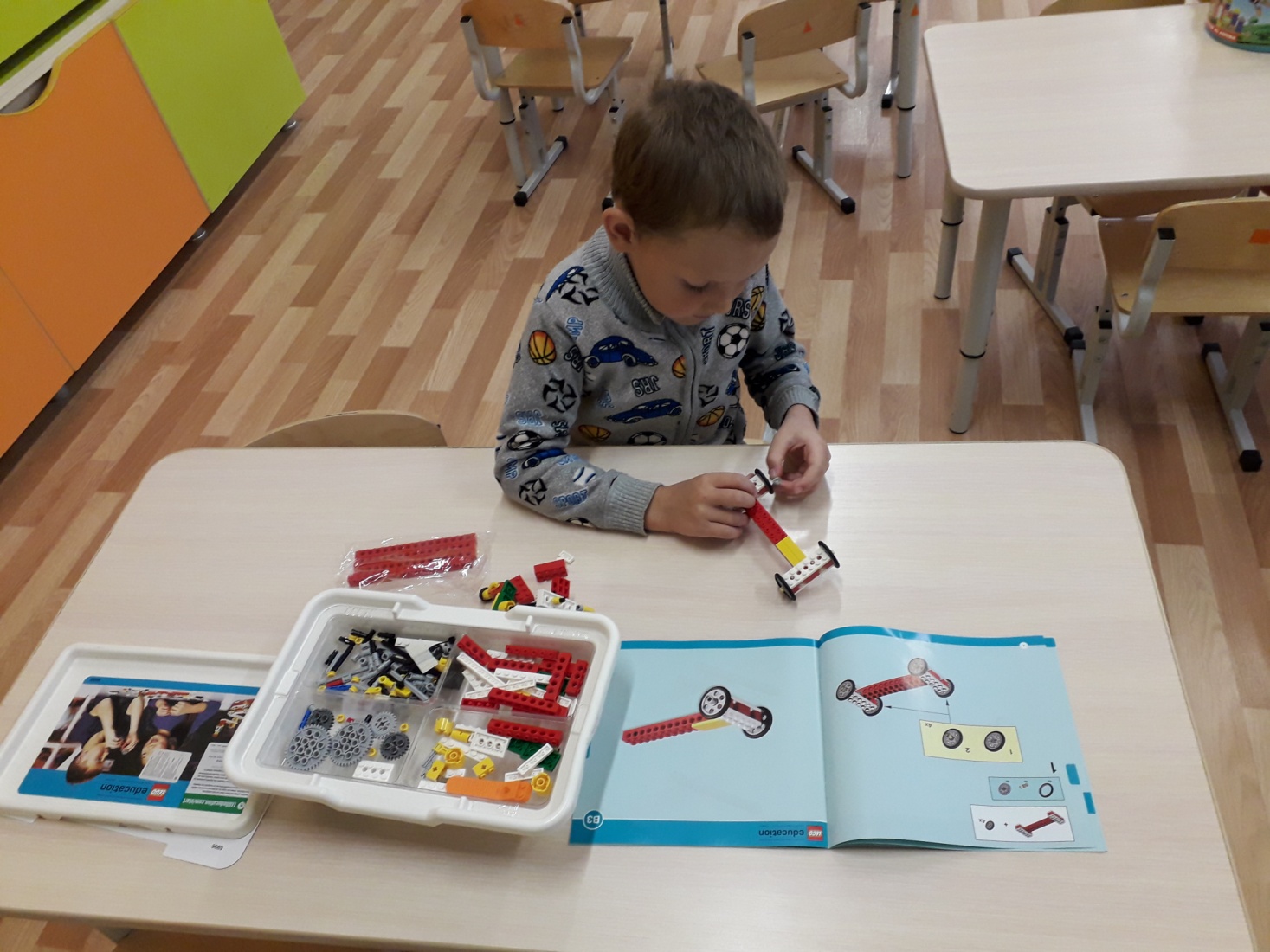 Деревья
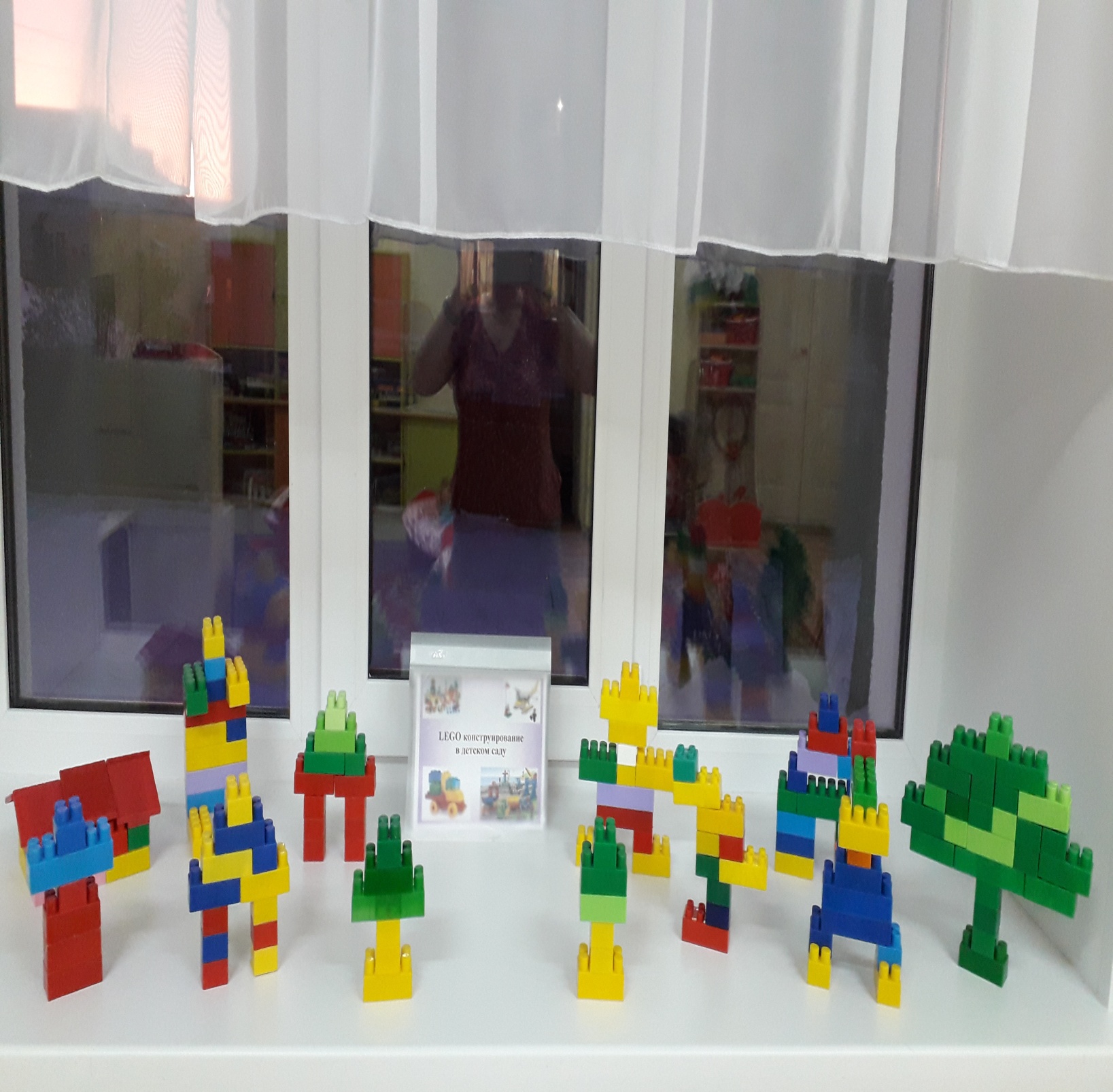 Портрет полицейского
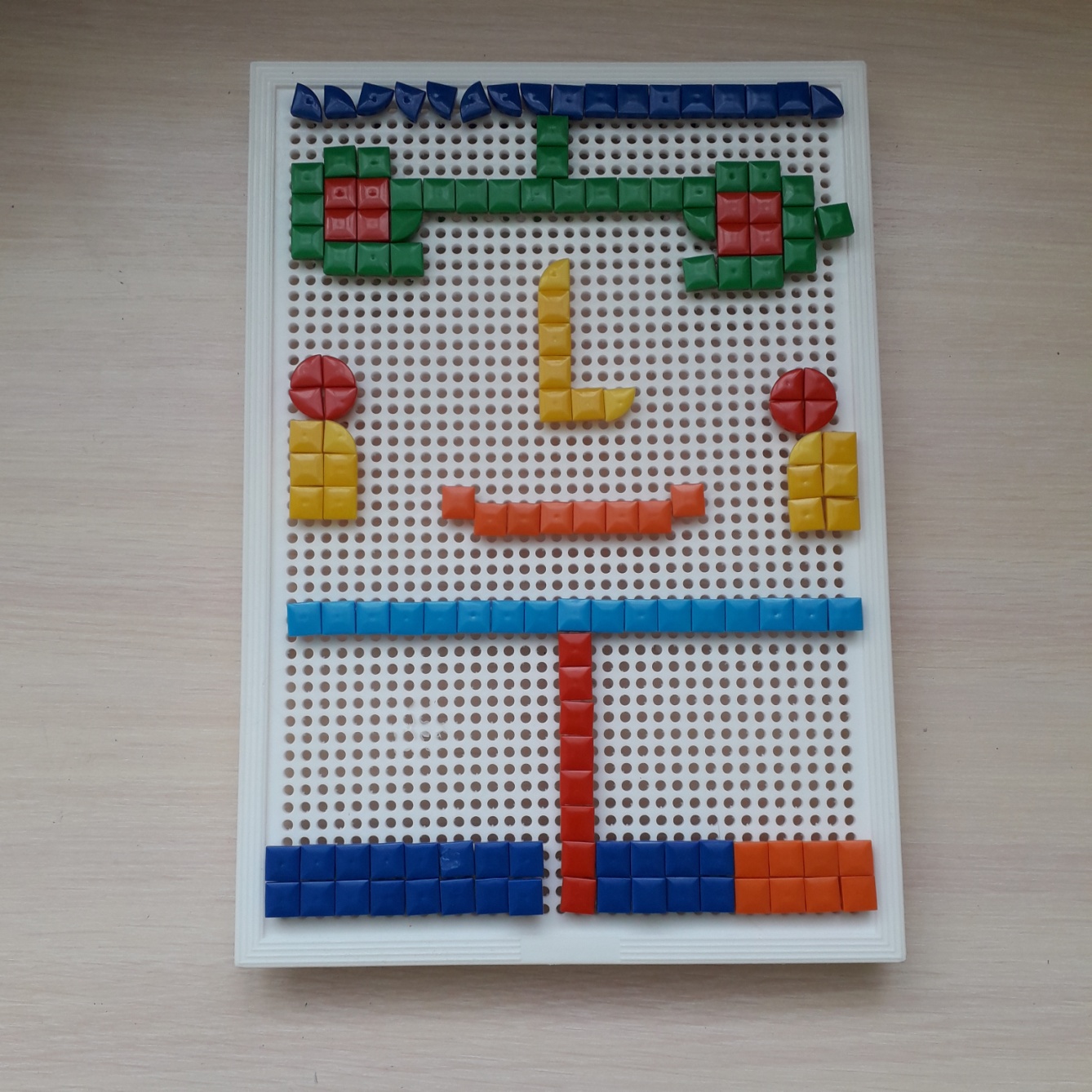 Светофоры
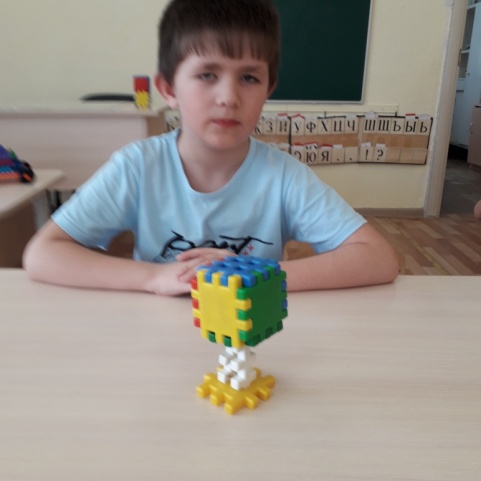 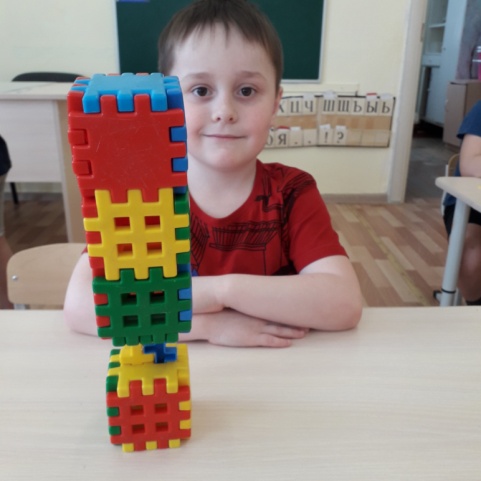 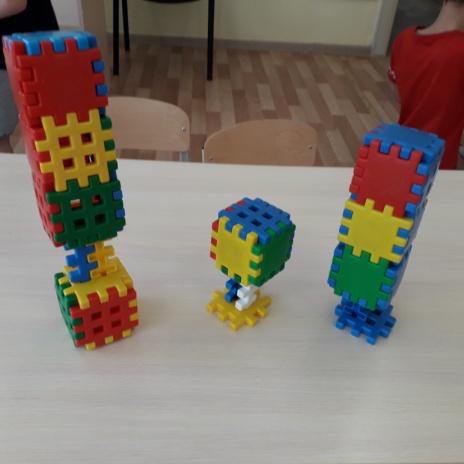 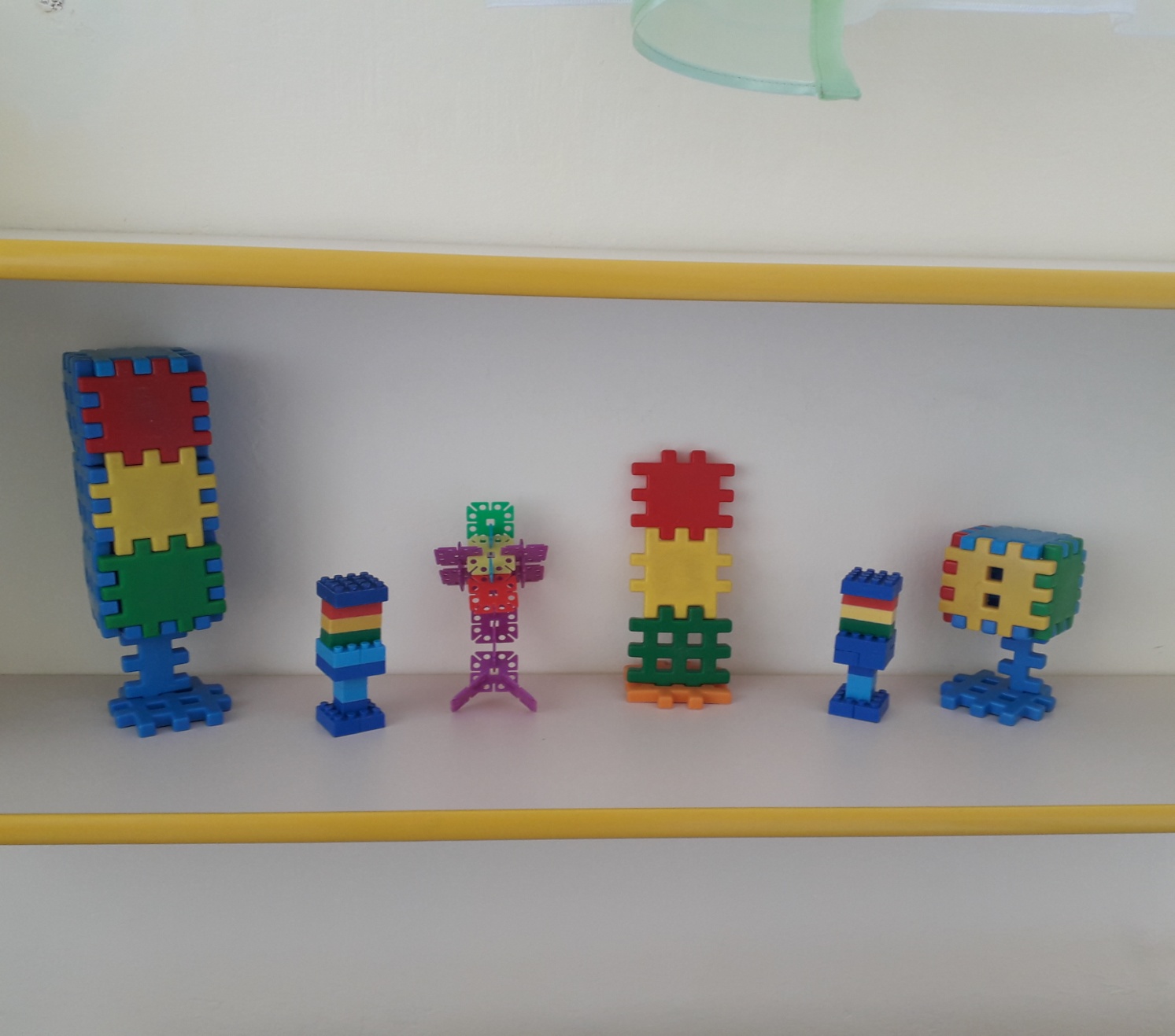 Дорожные знаки
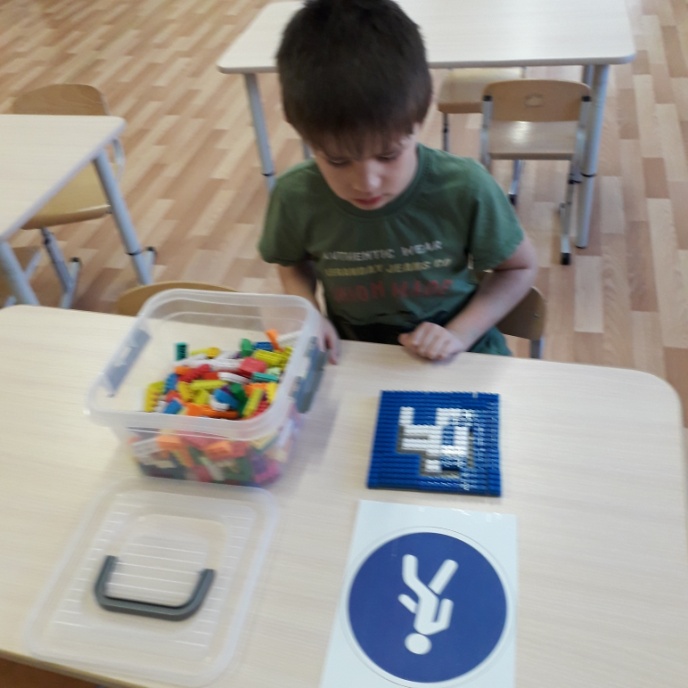 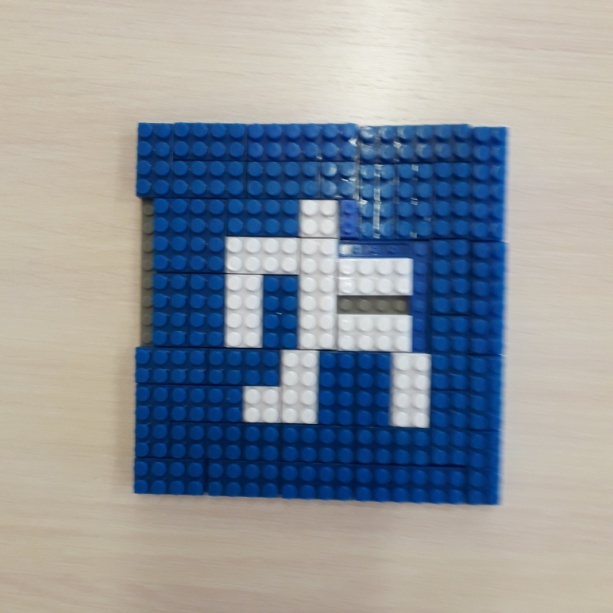 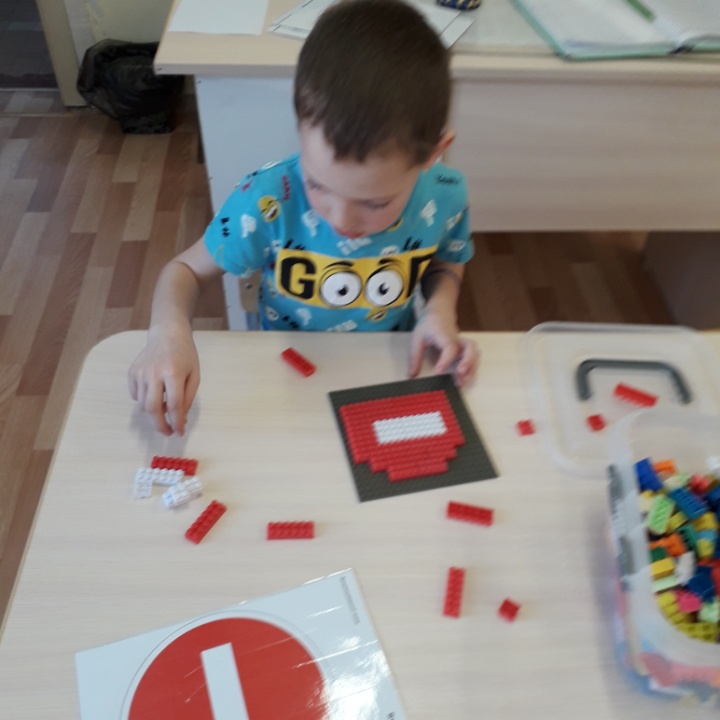 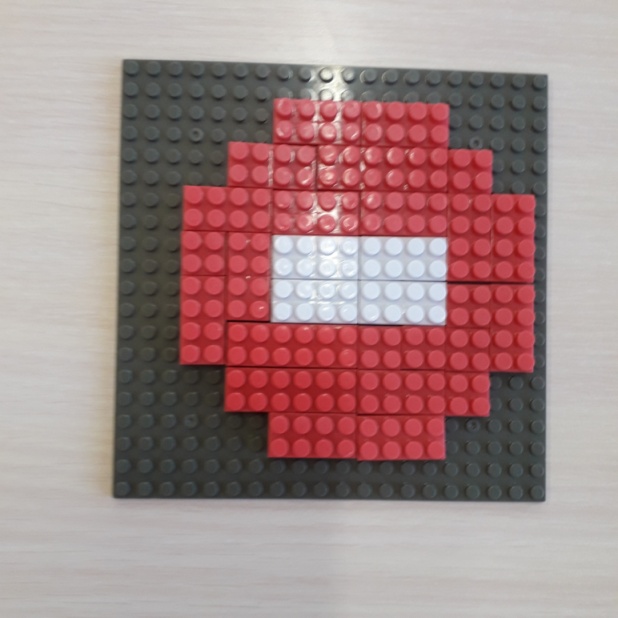 Транспорт
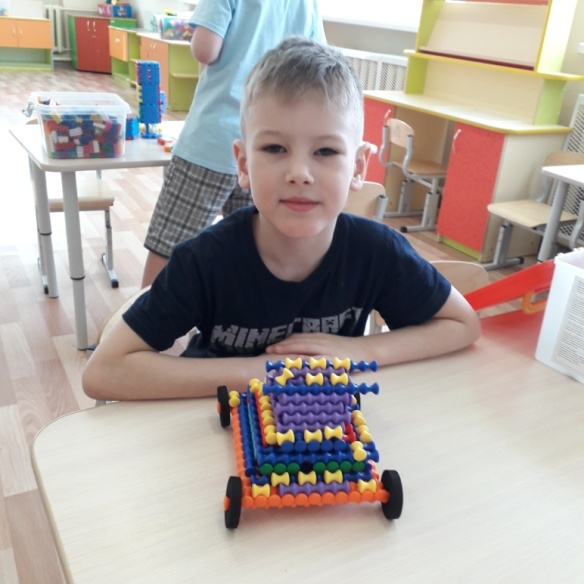 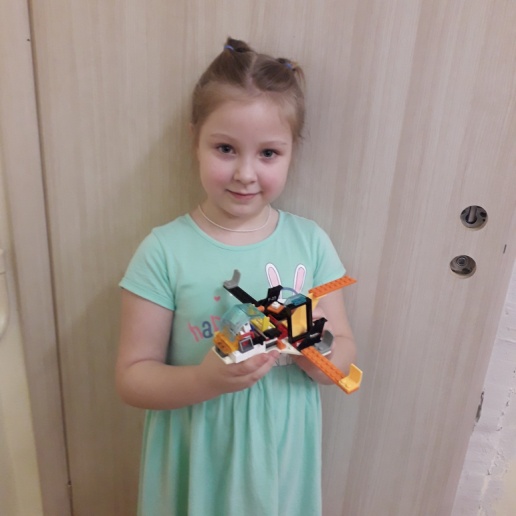 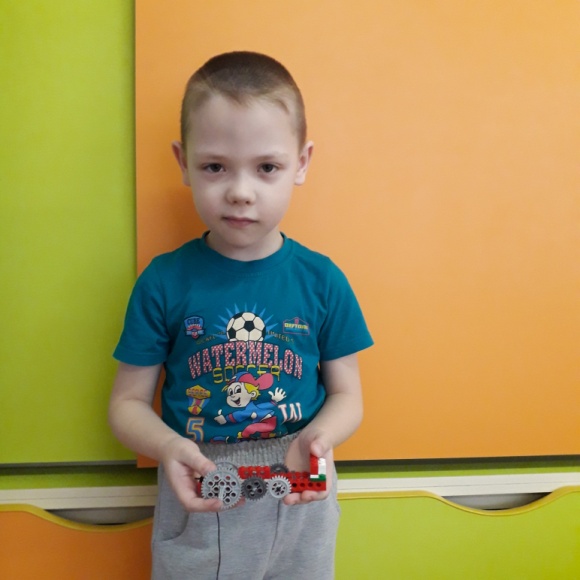 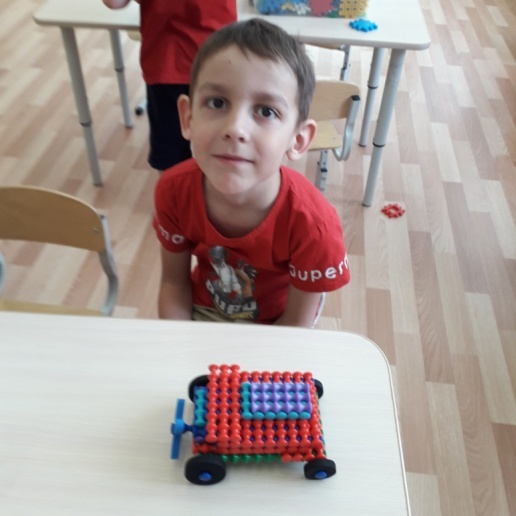 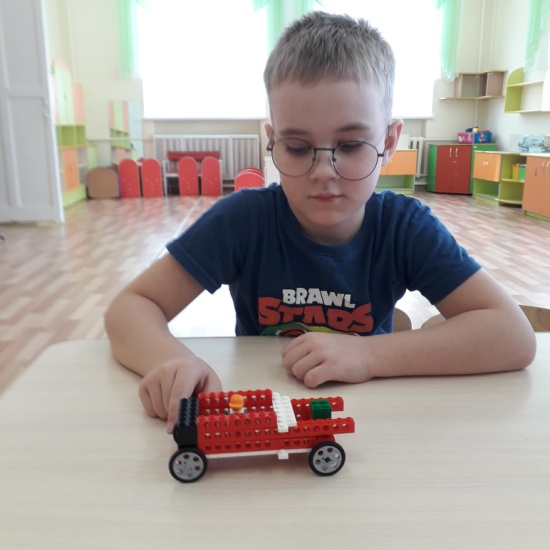 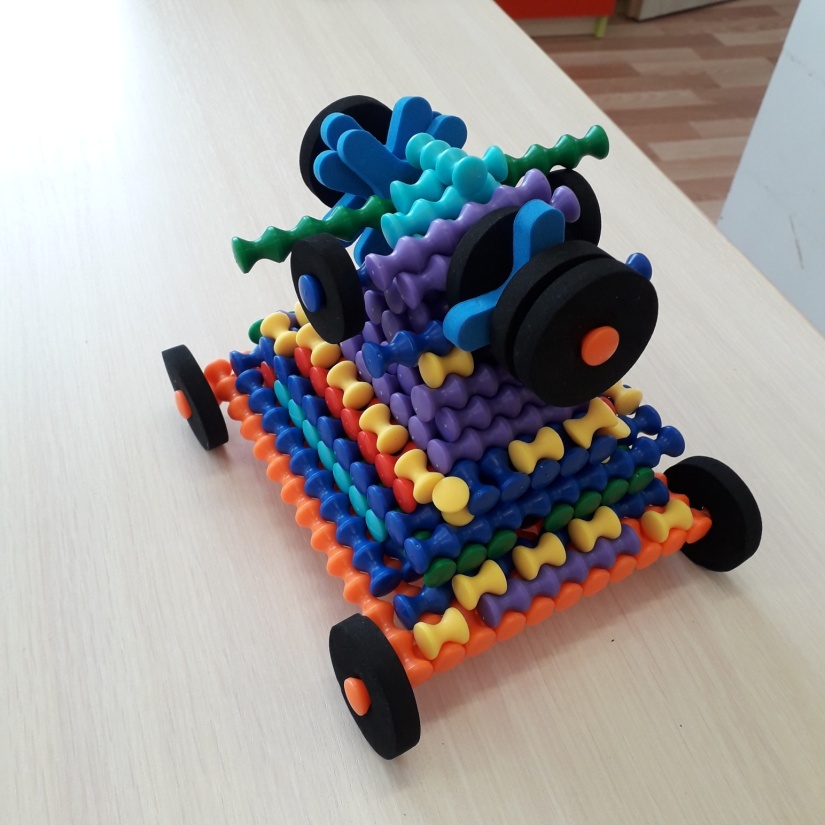 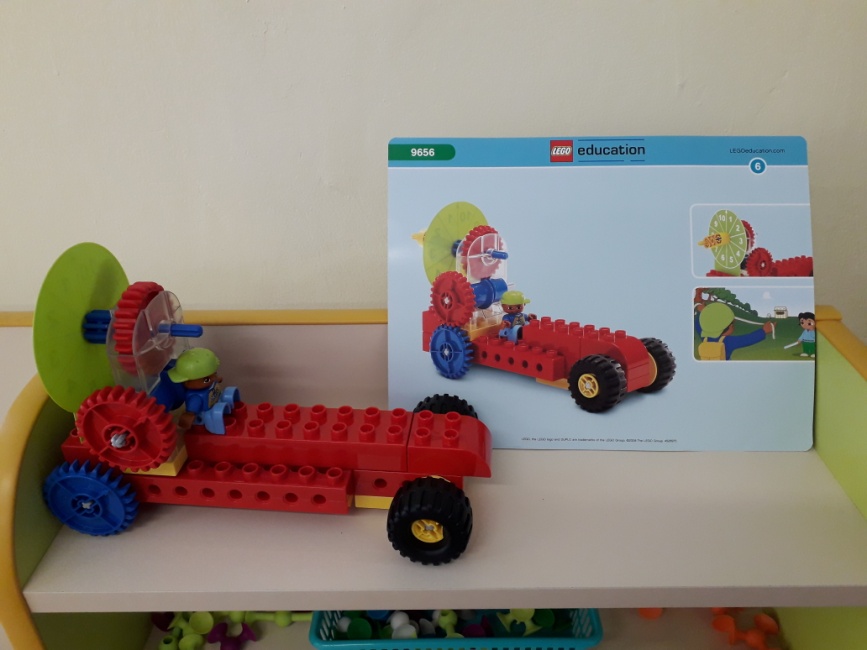 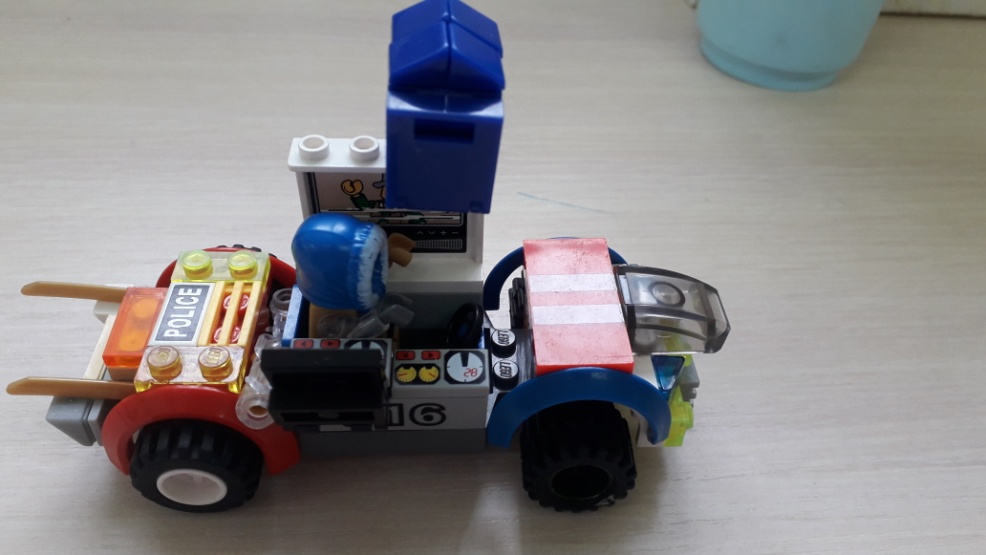 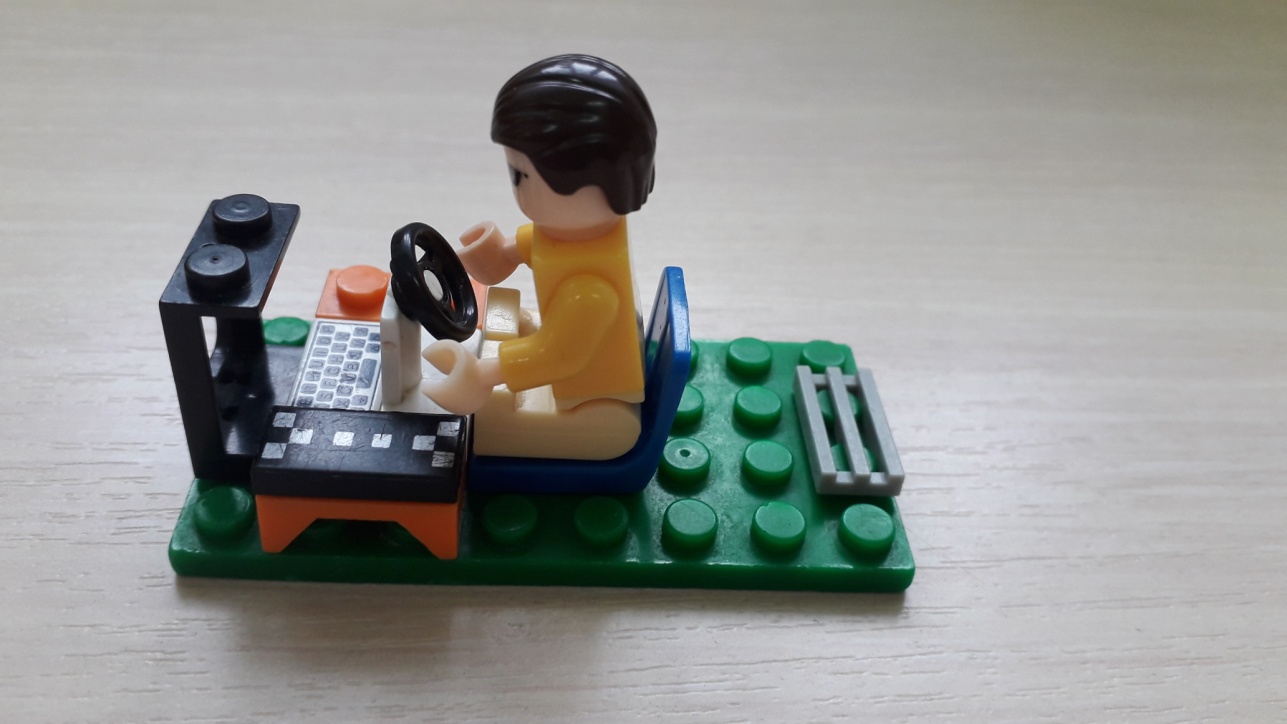 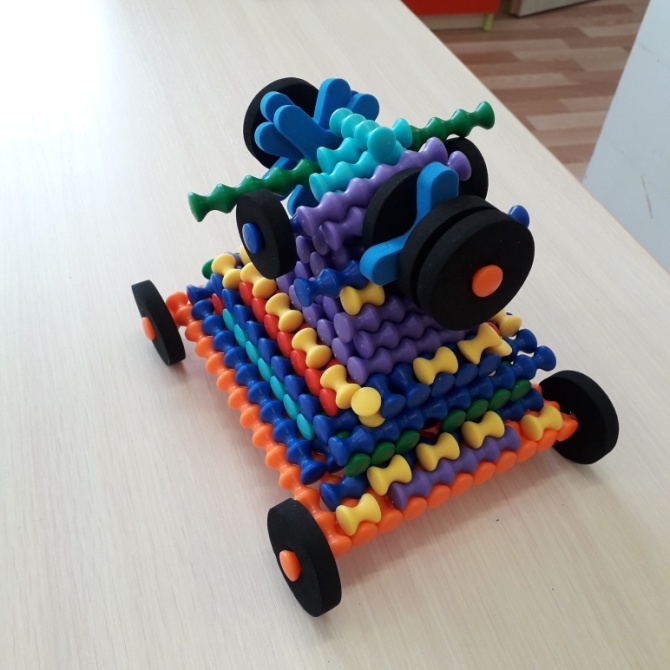 Микрорайон детского сада
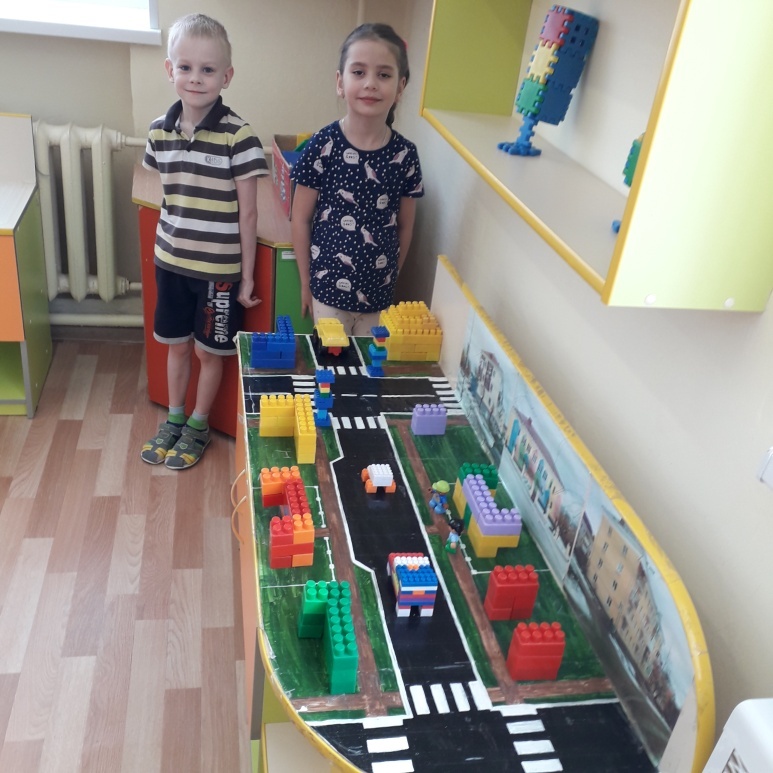 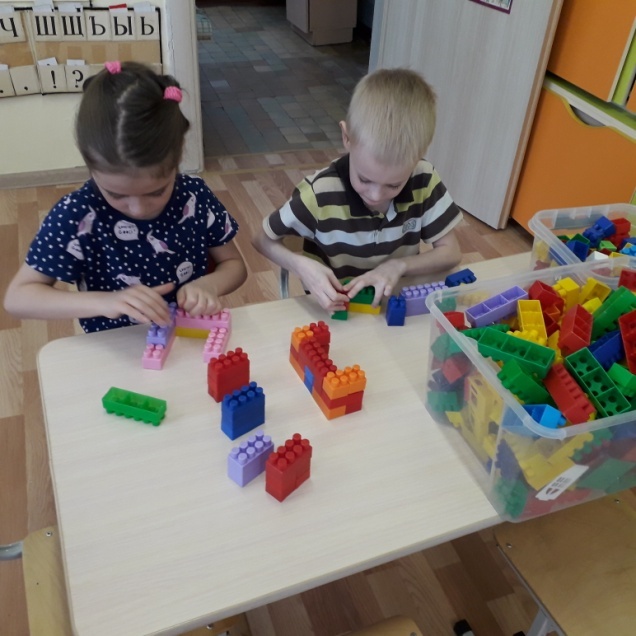 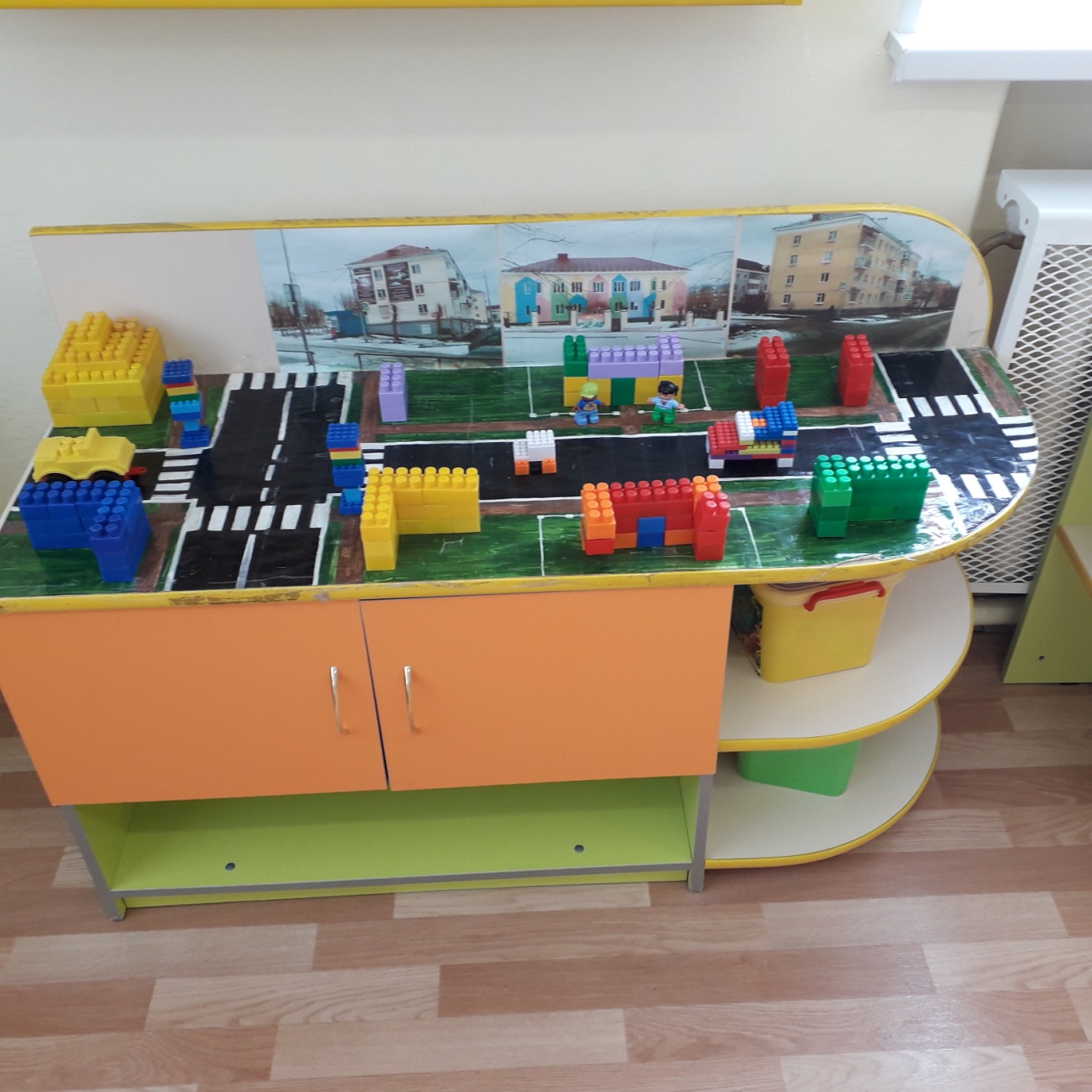